EM 2015 i et rekrutteringsperspektiv
Innledning
Jan Aasen
President
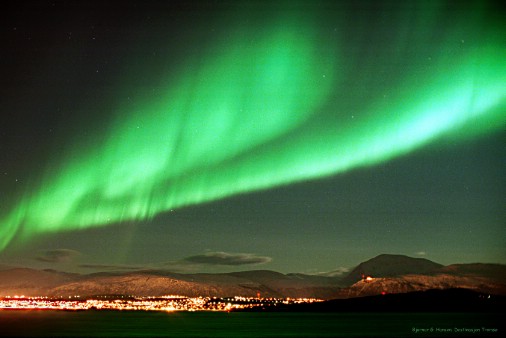 EM 2015
Open championship (1200 – 1500 participants)
Youth championship(500 – 600 participants)
International youth festival (600 – 700 participants) 
….and maybe
National bridgefestival (600 – 800 participants)
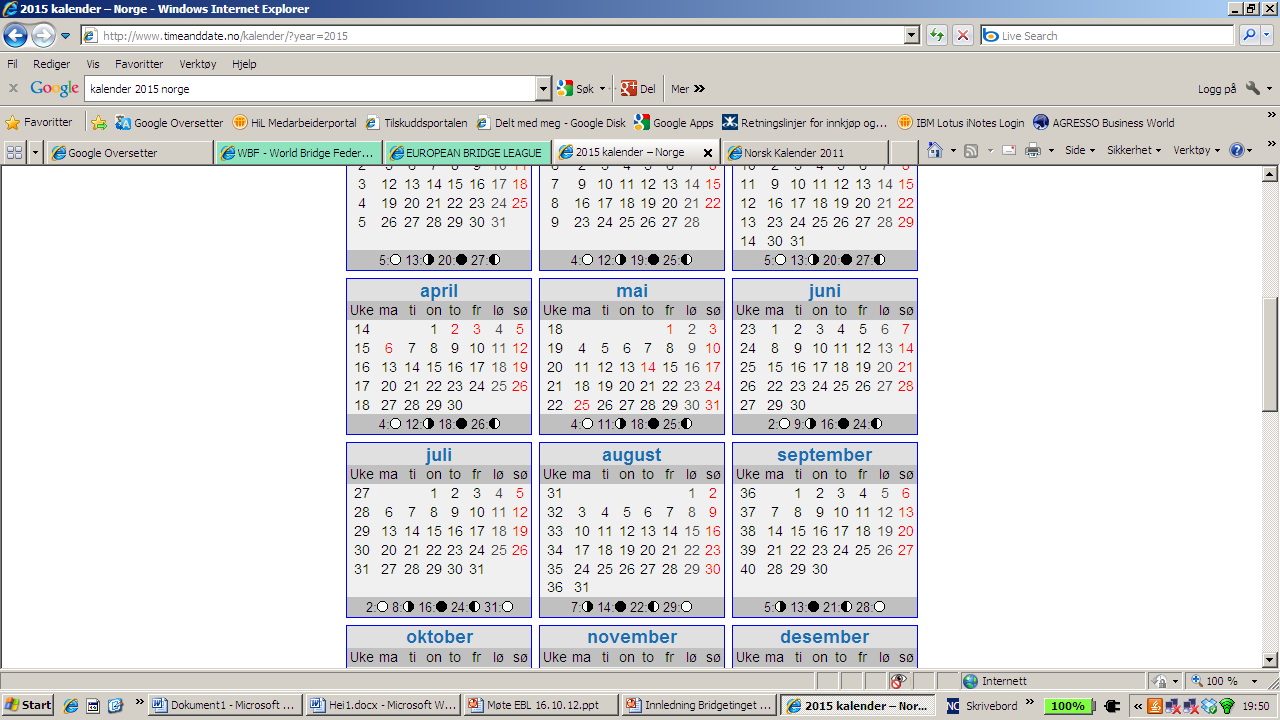 2015
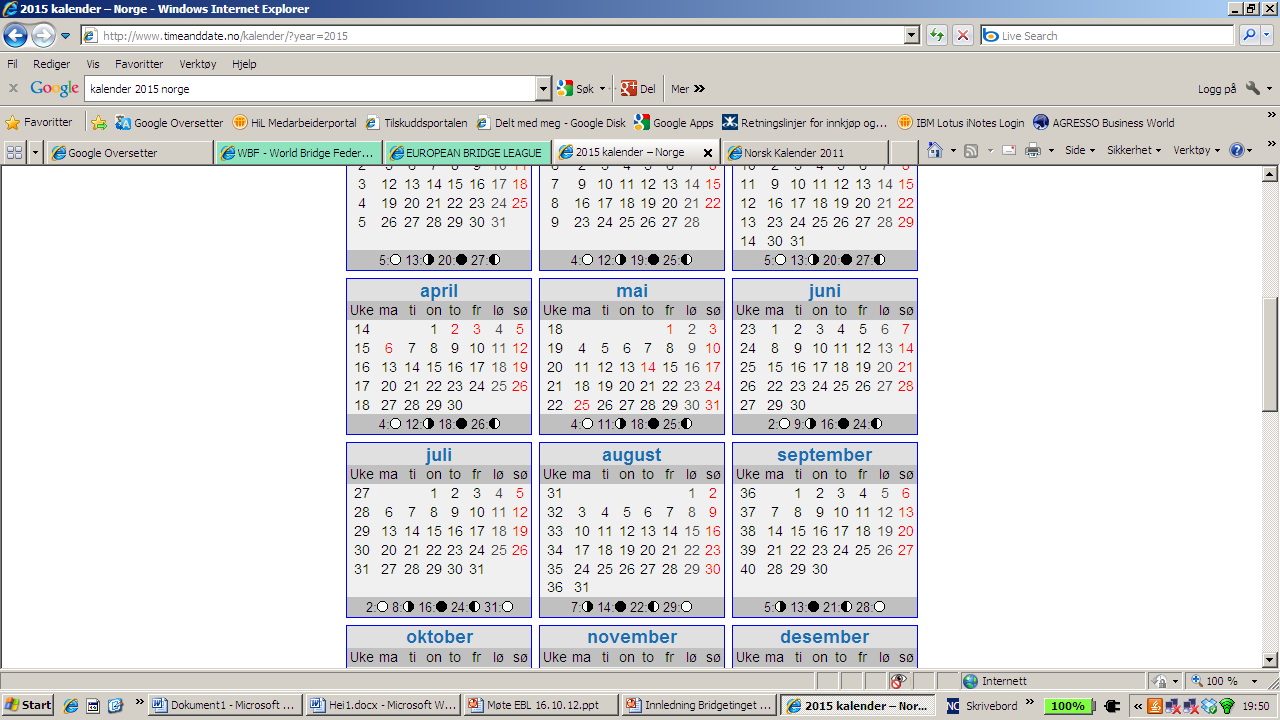 Open championship:
27th of June – 11th of July

Youth festival:
12th to 18th of July

Youth championship:
19th to 25th of July
Rekruttering – hva nå?
Fortsette arbeidet med kurs og mottak i klubbene
Økt kvalitet
Klubbutvikling - klubbguider
Kompetanseheving – EM 2015
Nytt og økt turneringstilbud
Sosial ramme

Helt avgjørende med ildsjeler og velfungerende klubber
Hvordan rekruttere og beholde frivillige v/ Jeanine Brenna
Kultur for frivillighet – få flere til å ville bidra
Verdsette de som gjør en jobb – få en blomst for den jobben som gjøres og ikke fordi en slutter
Det er et rekrutteringspotensiale – hvem er ikke spurt
Ta vare på de frivillige som er rekruttert
Skrive kontrakt - forventningsavklaring
Må den frivillige kun rekrutteres fra egne rekker eller skal en også rekruttere utenfra
Noen av innspillene i går til rekrutteringskampanje 2013-15
Holdninger / myter om bridge
TV-oppslag, nyheter, aviser
Bridge som valgfag i skolen – omdømme viktig
Hvorfor være medlem i forbundet – klubb og krets – være en del av en organisasjon hvor ting skjer
Erfaringsbase – informasjon og kommunikasjon
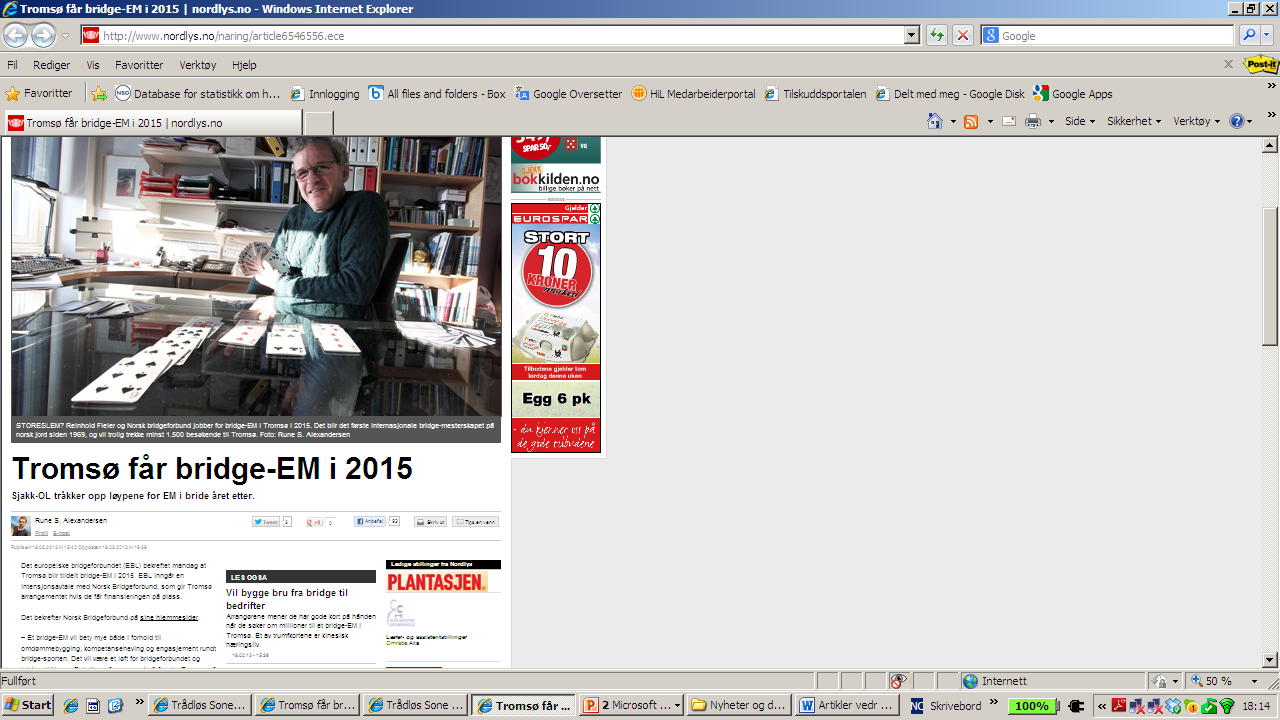 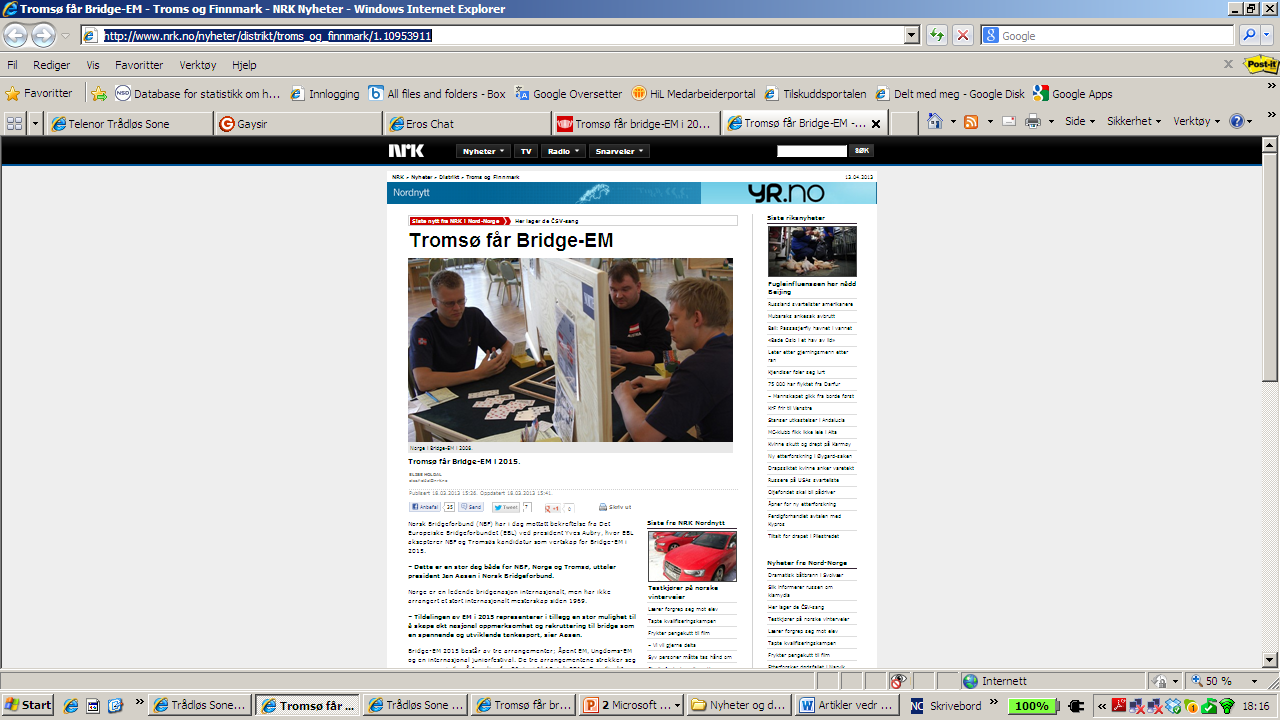 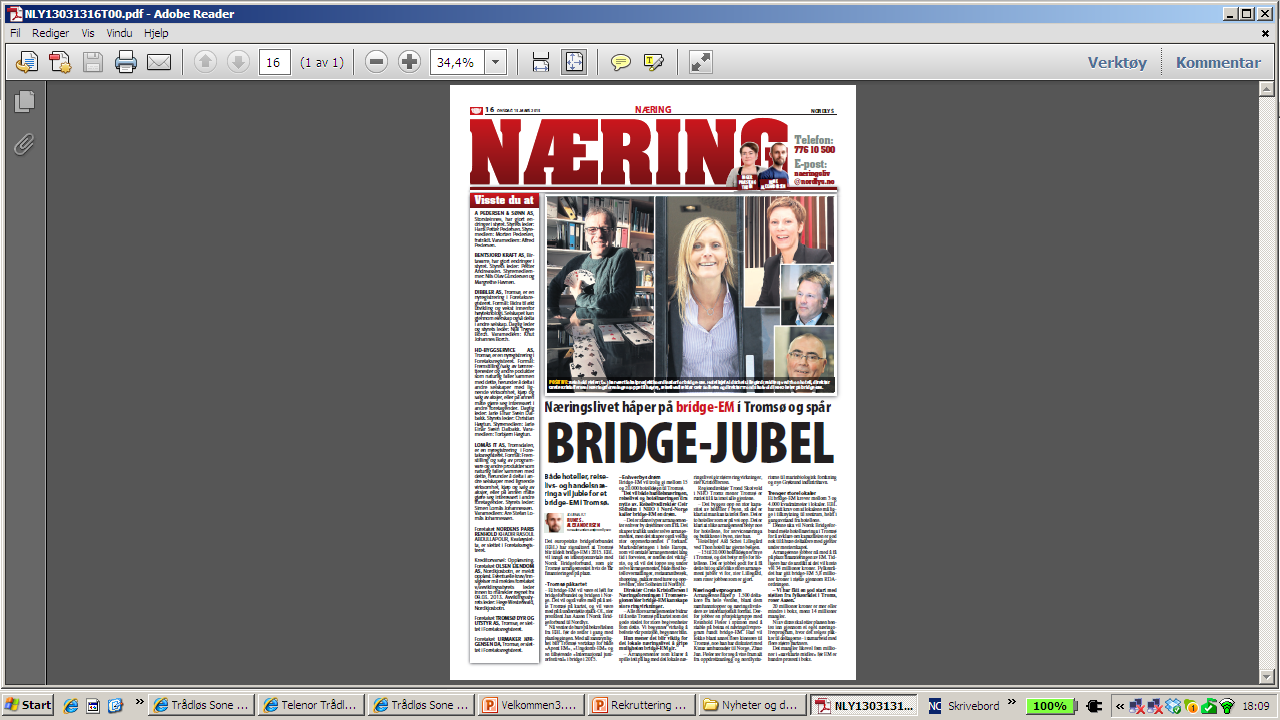 «Både hoteller, reiselivs- og handelsnæringa vil juble fort et bridge-EM i Tromsø.»
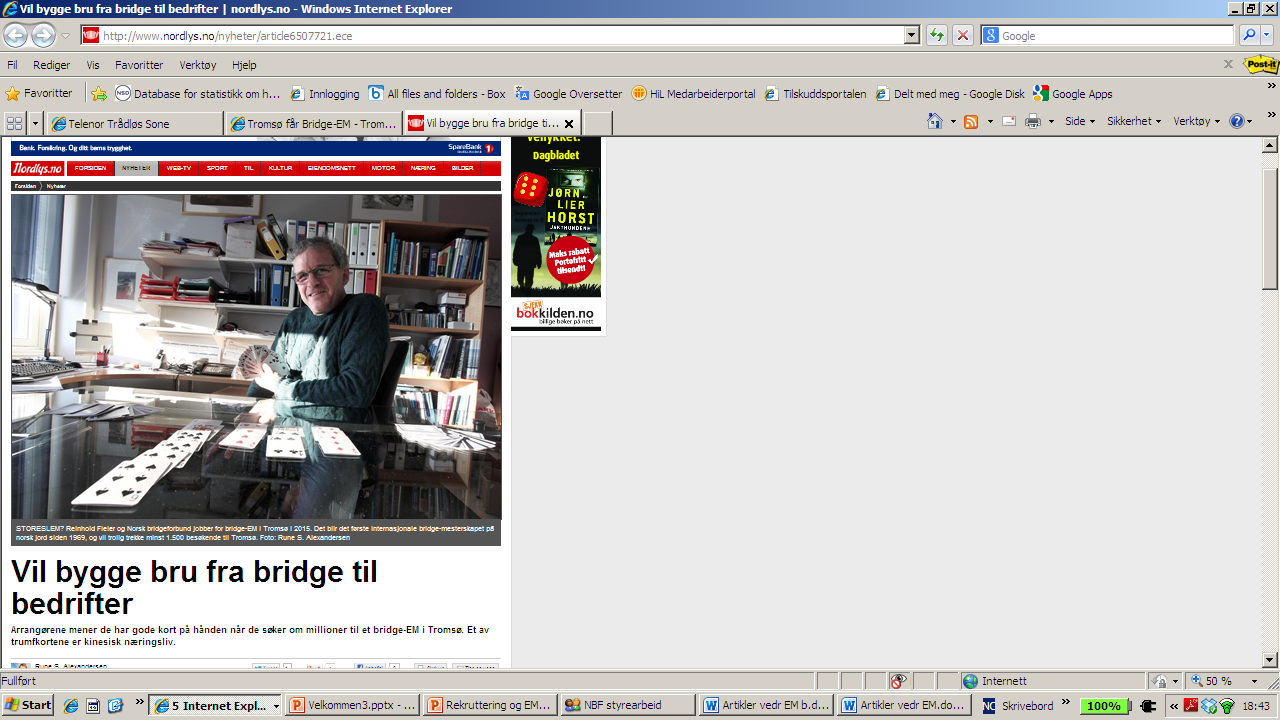 «Arrangørene mener de har gode kort på hånden når de søker om millioner til et bridge-EM i Tromsø. Et av trumfkortene er kinesisk næringsliv»
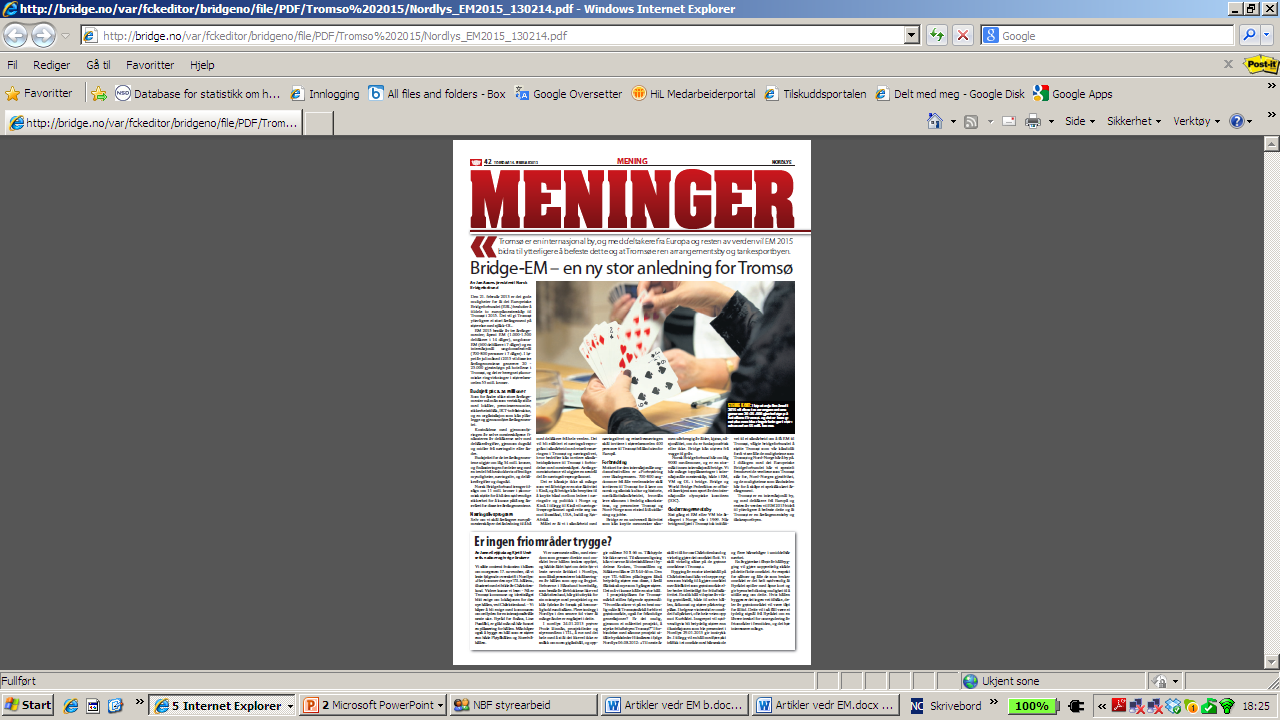 «Tromsø er en internasjonal by, og med deltakere fra Europa og resten av verden vil EM 2015 bidra til ytterligere å befeste dette og at Tromsø er en arrangementsby og tankesportbyen.»
Hva kan EM bidra til ?
Mediaomtale – vi lærer mediahåndtering
Kontakt med næringsliv og offentlige myndigheter
Lære hvordan vi bør arbeide for å få sponsorer, offentlig støtte
Markedsføre bridge og vise hva vi står for
Verdiskapning – beregnet at det vil bli økonomiske effekter i Tromsø i størrelsesorden 55 mill kroner
Samfunnsrolle – Ungdomsfestival med tema «Forbrødring over landegrenser»
Behov for dugnadsinnsats EM
Behov for 50 – 70 frivillige under åpent EM, 20 – 30 under ungdoms-EM
Anslått 10 000 dugnadstimer fram til 2015
Invitere fra alle klubbene i NBF – Frivillighetsprogrammet
Frivillighetsprogram
Rekruttere flere frivillige fram mot EM-2015
Opplæring / Kompetansetiltak
Programmet vil bestå av forpliktelser i kombinasjon med insentiver
Målet er 
økt fokus og synliggjøring av alle medlemmene som gjør en innsats
øke kompetansen i klubber og kretser
sikre tilstrekkelig antall frivillige til EM 2015
Aktuelle insentiver
Tenerife, EM 2015, bridgefestivalen, deltakelse kurs- og samlinger nasjonalt og internasjonalt, stipend ++
Andre effekter
EM vil også bidra til
Spillelokaler i sentrum vil gjøre arrangementet og bridge synlige i bybildet i Tromsø
Markedsføring for et bredere publikum ved bruk av ordinære markedsføringsaktiviteter
Nye målgrupper vil bli kjent med bridge
Ansatte i hoteller, restauranter, butikker etc
Sponsorer og de som inngår i partnerskapet med næringslivet
Bidragsytere til den internasjonale ungdomsfestivalen
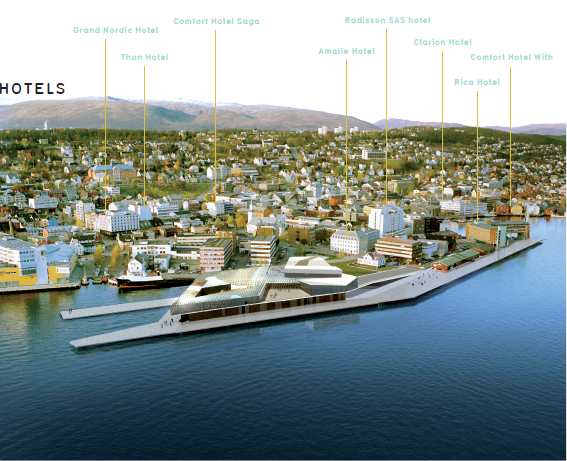 Alternativ 2
Congress halls
Alternativ 1
The cruise terminal
Spillelokaler
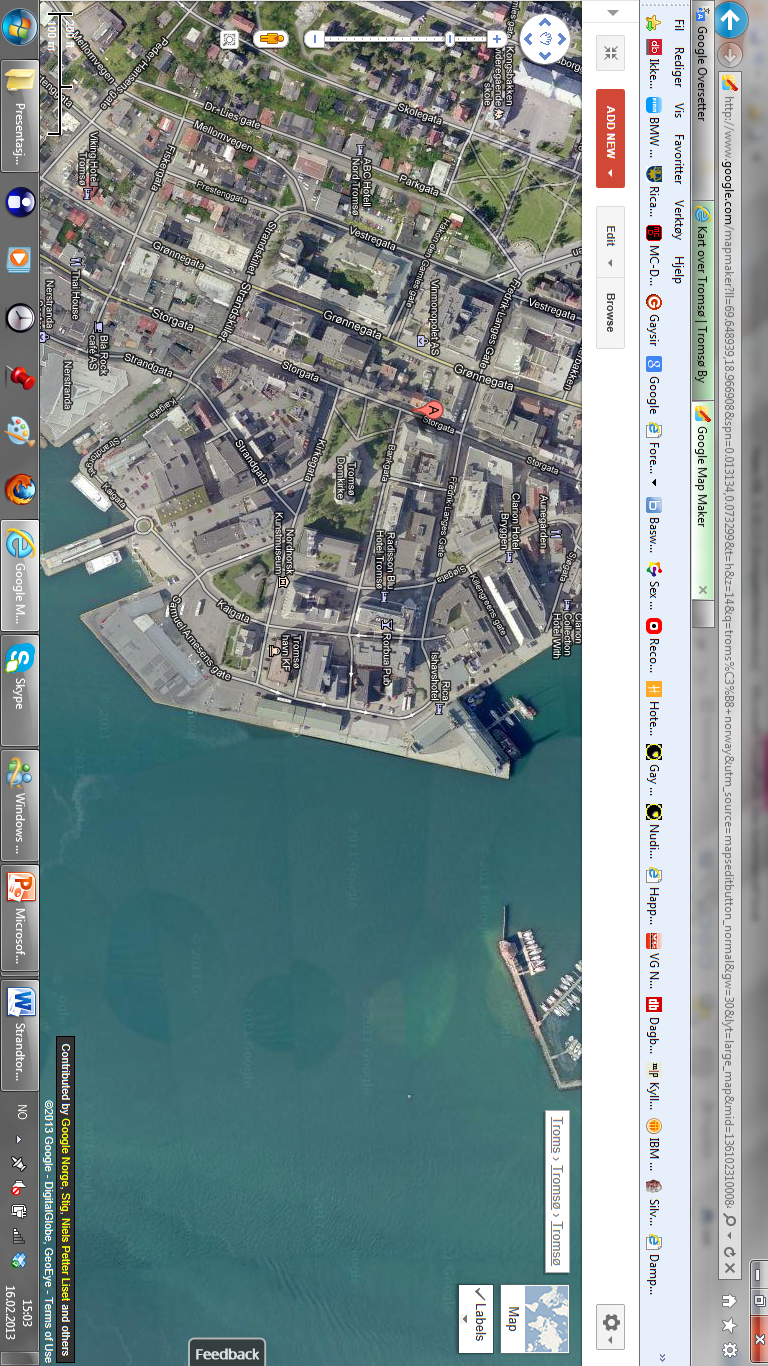 Alt 2: Congress halls in combination 
with temporary halls
Temporary hall
Clarion hotel
C-hall: 1800 m2
SAS-hotel
Distance:
150 meter
Temporary
New Harbour terminal
Rica-hotel
Temporary
Næringslivsprogram - partnerskap
Sponsorprogram
International youth festivalTema: «Forbrødring over landegrenser»
Antall deltakere
400 deltakere rekruttert av bedriftene i næringslivsprogrammet
200 deltakere fra de nasjonale bridgeforbundene i Europa
400 deltakere rekruttert og finansiert av andre, som for eksempel f.eks UD, ND, KD, Barentsrådet, Sametinget, kommunene, fylkeskommunene
International youth festivalBridge i kombinasjon med faglig opplegg
Utkast til faglig opplegg / tema
A) Demokrati og velferd – den norske modellen
200-årsjubileet for grunnloven
Rettssystemet
Offentlig og privat samarbeid
B) To nasjonaliteter, ett land
Norsk og samisk i sameksistens – Besøke Sametinget (forutsatt finansiering)
C) Samarbeid på tvers av landegrenser 
Nordkalottsamarbeid - Barentsrådet
D) Rekruttering av studenter og arbeidskraft
Bedriftene i næringslivsprogrammet presenterer seg - Presentasjon av de fire bransjene + reiseliv
Studier ved universitetet, andre
EM 2015 – Effekter for NBF
Omdømmebygging
Kompetanseheving
Engasjement – dugnad
Oppmerksomhet – medieomtale
Samfunnskontakt – offentlige myndigheter
Inntektsbringende arbeid – offentlig og næringsliv 
Internasjonalt arbeid – EBL, næringslivskontakt, ungdomsfestival
Welcome to EM 2015
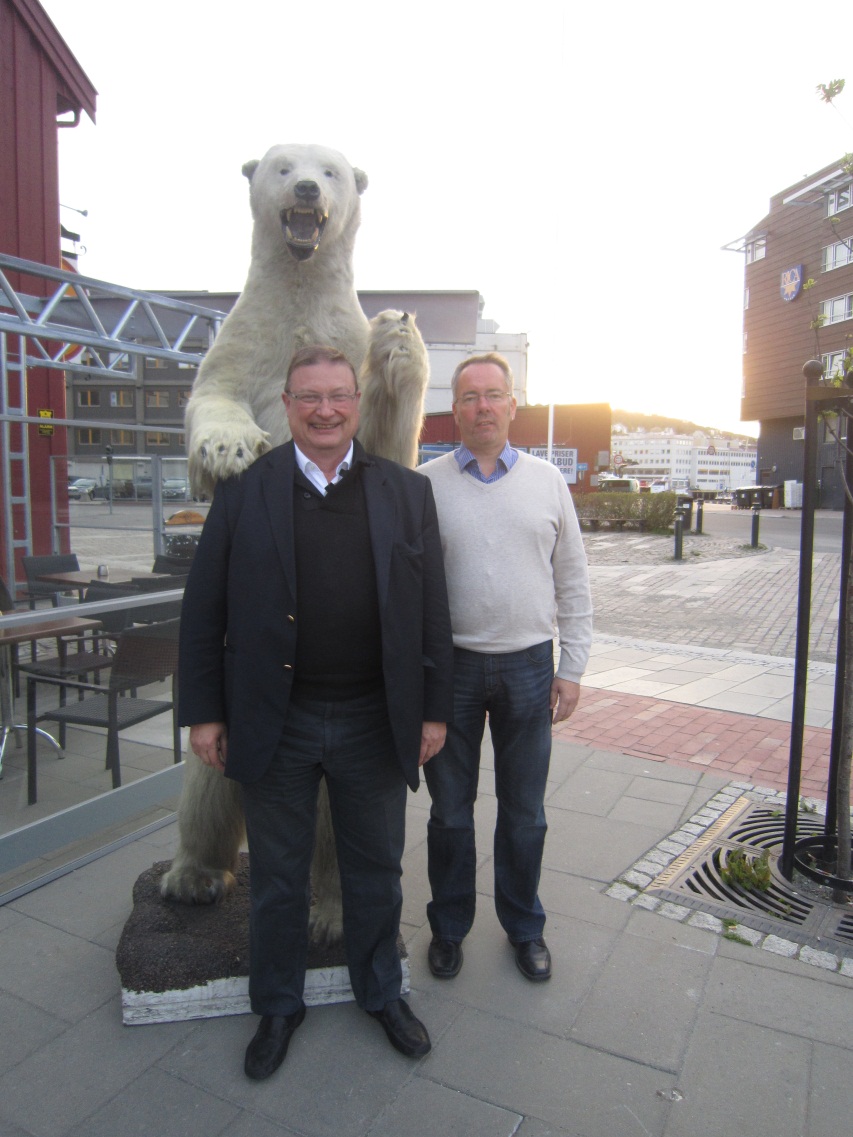 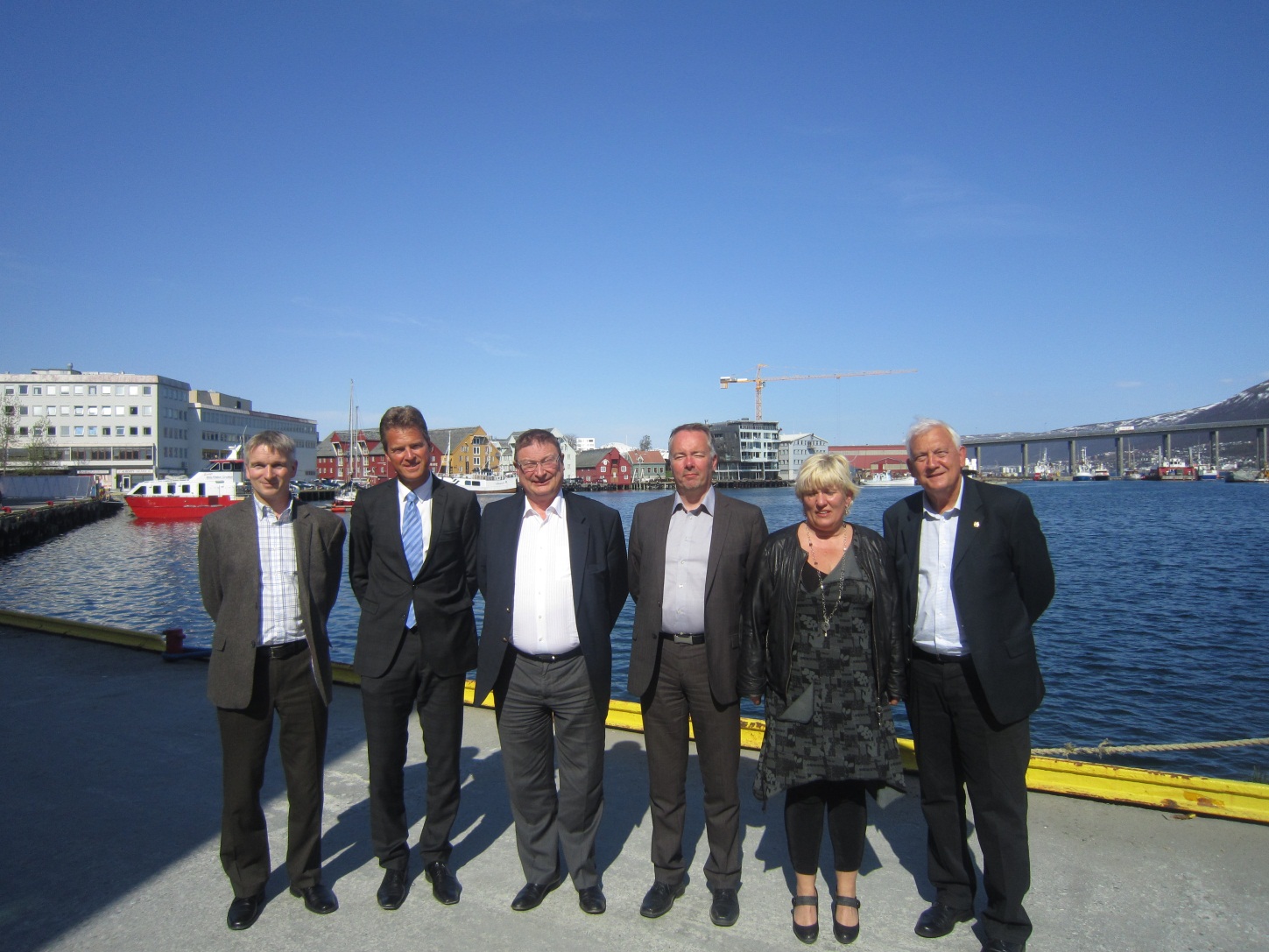 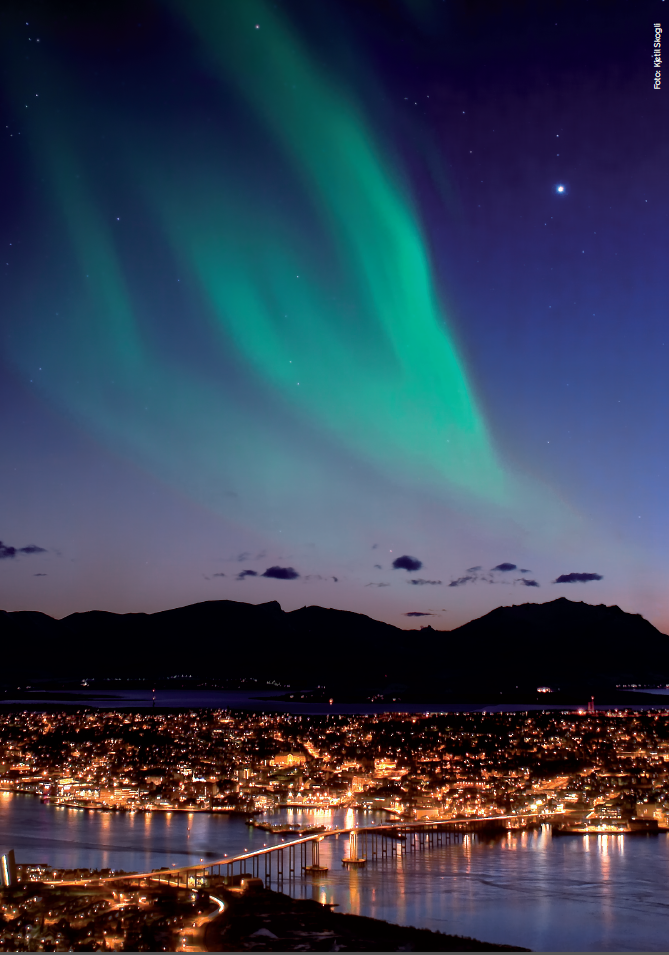 Welcome to Tromsø
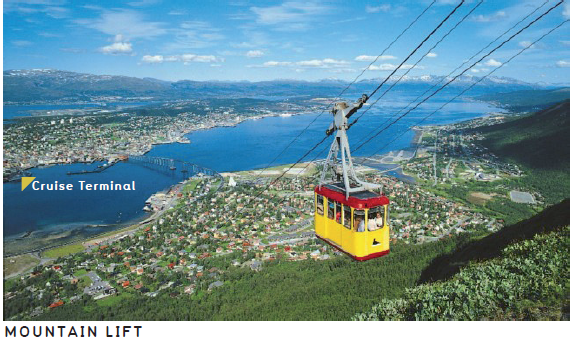